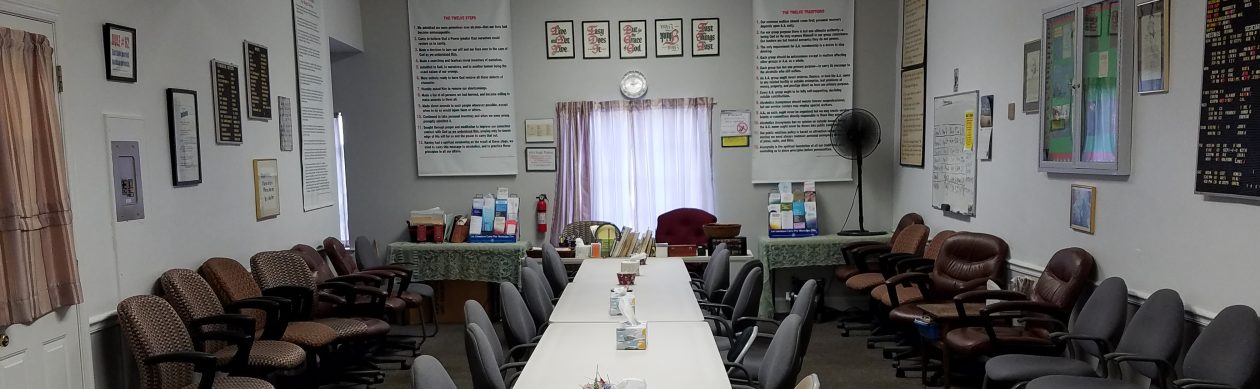 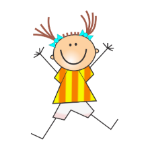 ANNIVERSARIES* … Woo Hoo!

John K., 42 years – Sunday May 11th 9AM – Laurel Recovery, ID 833 6915 6023, pw ODAT2022

PLEASE NOTE THAT ALL LAUREL RECOVERY GROUP IN-PERSON celebrations may not be reflected on this list due to anonymity preferences of members.